Тема занятия«КАЗаХСКИЕ музыкальные инструменты»
Цель:  знакомство  с наследием  народного казахского искусства,   формирование музыкальной культуры ребенка как части общей культуры личности через приобщение  к музыкальной  культуре  казахского  народа.
Условно казахские музыкальные инструменты можно разделить на пять основных групп:
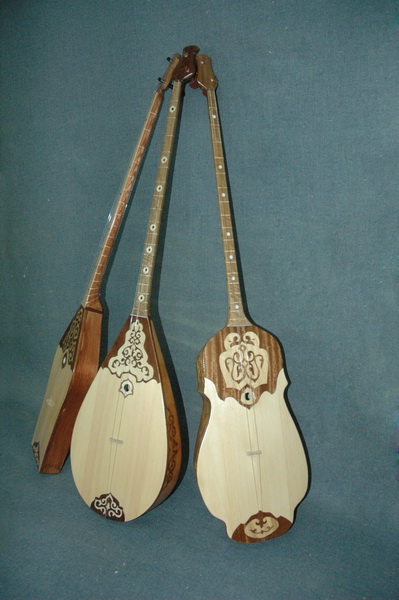 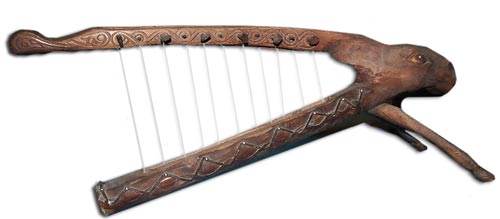 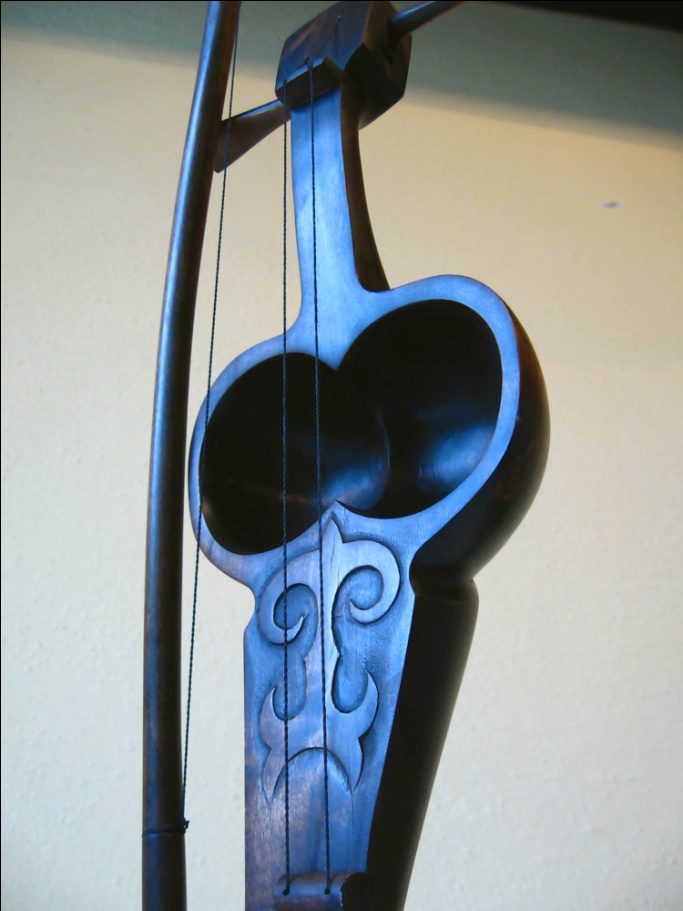 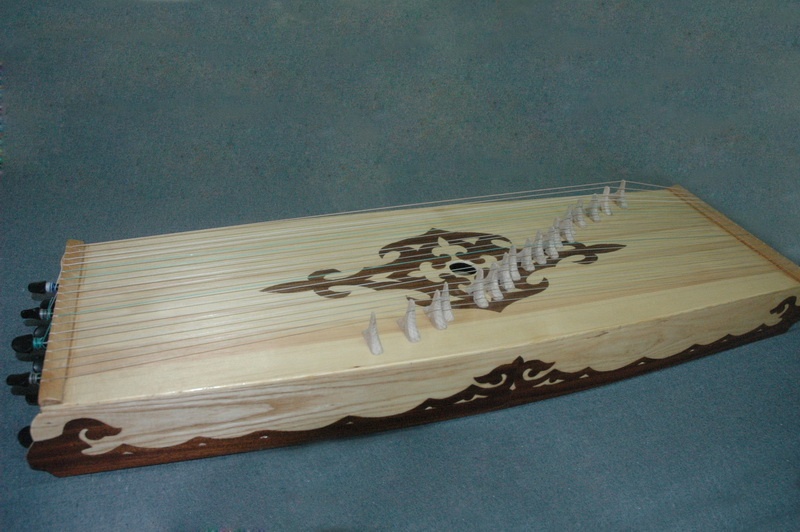 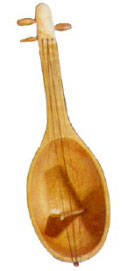 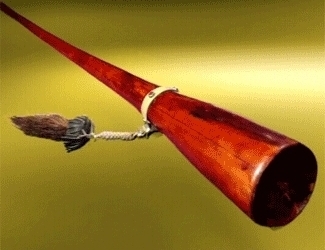 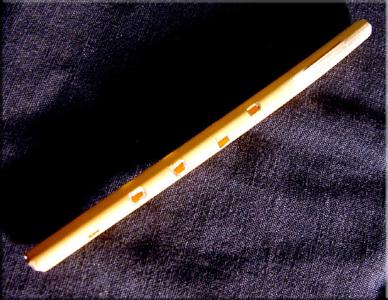 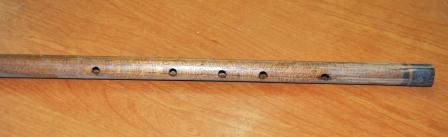 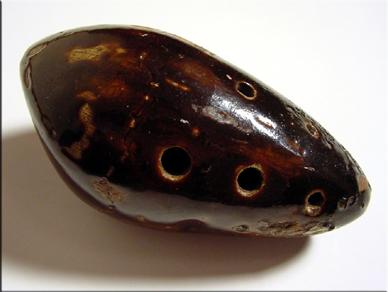 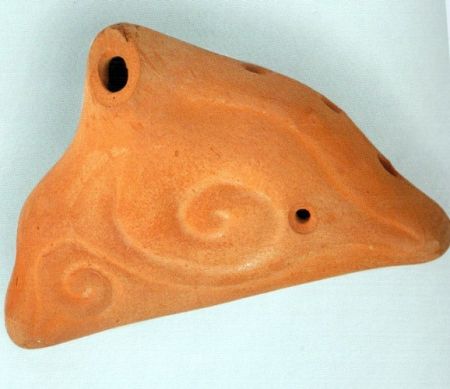 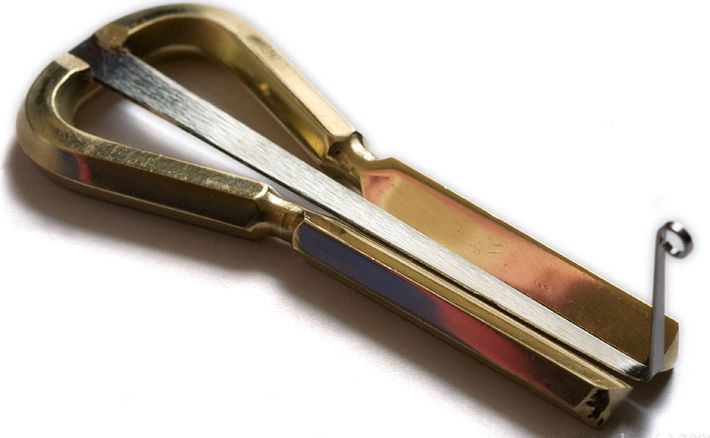 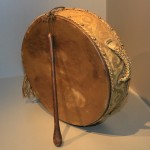 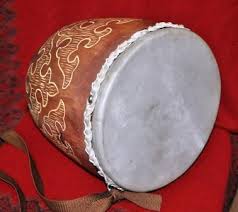 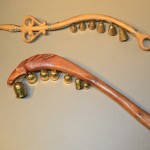 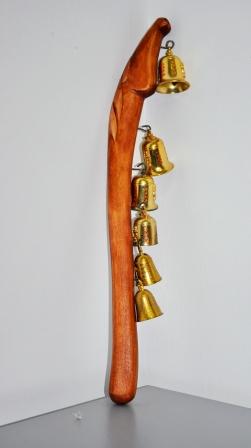 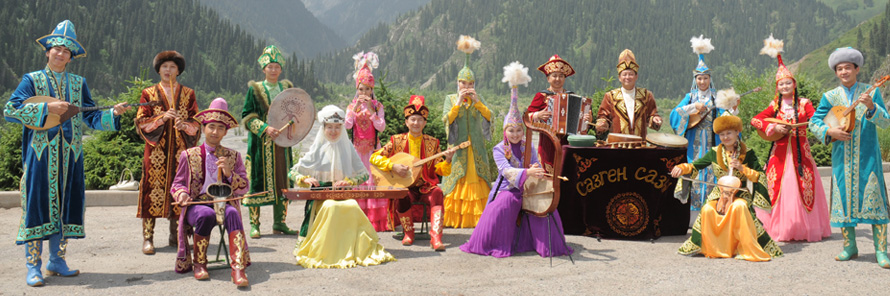